Meccanismo d’azione dei principali farmaci chemioterapici
Cenni storici
Chemioterapici e antibiotici
Antibiotici che inibiscono la sintesi di peptidoglicano
Antibiotici che agiscono sulle membrane batteriche
Antibiotici che inibiscono la sintesi di DNA, RNA e proteine
La resistenza ai farmaci antibatterici 
Nuovi farmaci antibiotici
Cenni storici
La moderna chemioterapia ha inizio Paolo Erlich (1854-1915) con la scoperta dell’arsfenamina nell’infezione sifilitica
Nel 1935 Domagk notò l’azione antibatterica di un colorante rosso il “Prontosil”
Già Pasteur aveva notato un’azione antagonista fra diversi microrganismi presenti nella stessa coltura
Nel 1929 Fleming osservò casualmente l’azione esercitata da una muffa contaminante una coltura di batteri.
Chemioterapici e antibiotici
I farmaci antibatterici sono attivi solo su batteri attivamente metabolizzanti
Possono essere  antibiotici batteriostatici e battericidi
I chemioterapici sono prodotti per sintesi 
Gli antibiotici sono sostanze naturali prodotte da microrganismi
Bersagli dei principali agenti antibatterici
Chemioterapici analoghi strutturali
Antibiotici che inibiscono la sintesi di peptidoglicano
Penicilline e  Cefalosporine
Acido 6-aminopenillanico
Acido 7-aminocefalosporanico
Struttura del peptidoglicano
Meccanismo d’azione della penicillina
Cicloserina e fosfomicina
Vancomicina e bacitracina
Meccanismo d’azione della vancomicina
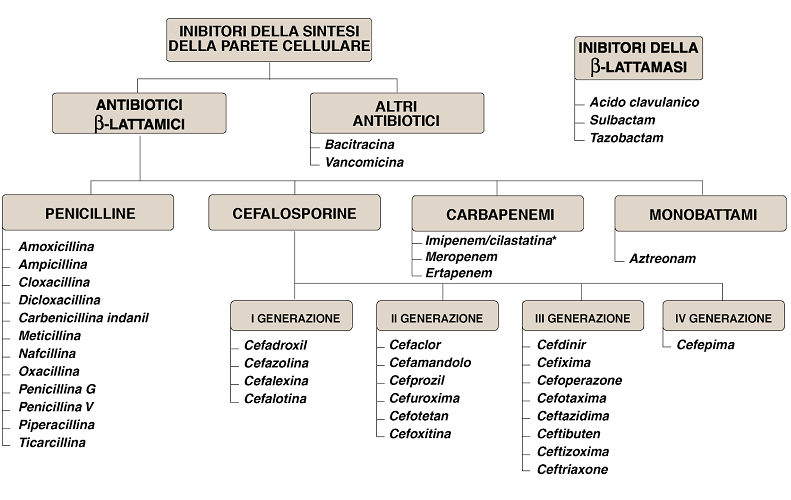 Antibiotici che agiscono sulle membrane batteriche
Polimixine
Provocano l’alterazione di strutture cellulari, sono attive anche su batteri non metabolizzanti
Antibiotici che inibiscono la sintesi di DNA, RNA e proteine
Chinoloni e novobiocina
Presentano come struttura di base la 4-oxo-1,4 diidrochinolina.
Inibitori della trascrizione
Attive sia su batteri Gram+ che Gram-
Inibitori della sintesi proteica
Abbastanza selettivi per poter essere impiegati nella terapia antibatterica
Inibitori della porzione 50 S
Macrolidi
Inibitori della subunità 30S
Meccanismo d’azione della tetraciclina
Resistenze ai farmaci
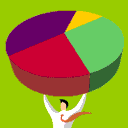 Cefalosporine 3^ gen
5-15 %
Sulfamidici
20-35%
Penicillina
Macrolidi
15-25 %
15-25 %
Modalità di resistenza
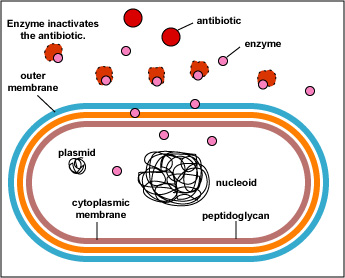 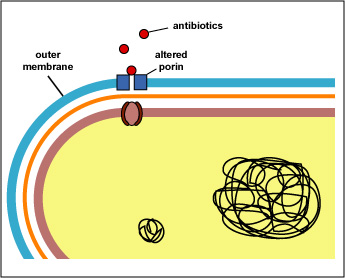 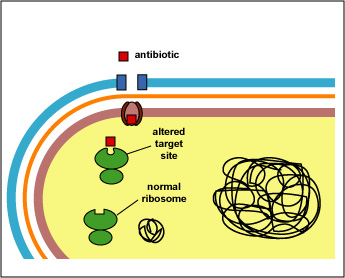 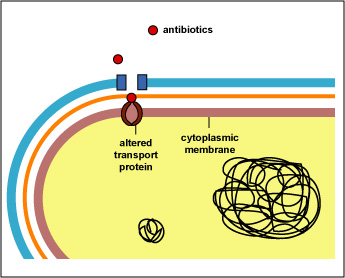 Produzione di enzimi che inattivano gli antibiotici
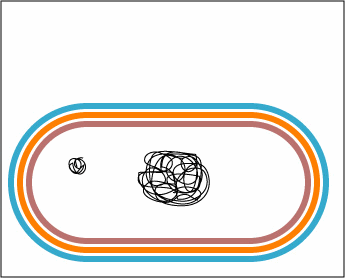 Alterazione delle porine
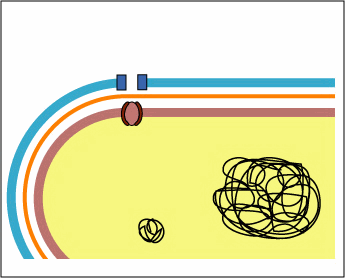 Alterazione del sito d’azione
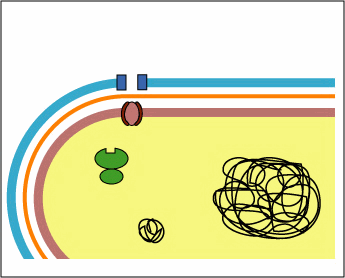 Alterazione delle proteine di trasporto
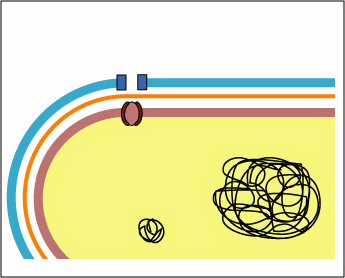 Produzione di pompe di efflusso
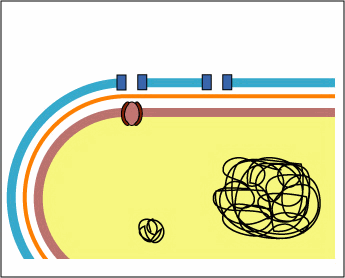